Soap carving
Introduction
Carving is generally the act of shaping something from the materials by scraping some portions with the help of the available tools.
First, place a bar of soap on a sheet of paper and trace its outline. Within the outline on the paper, draw your design and cut it out. Place the design on the bar of soap. Then, use a pencil to lightly carve the outline of your design into the soap.
For example
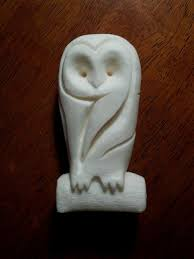 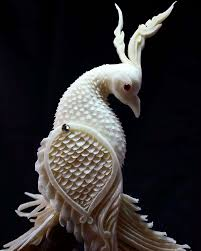 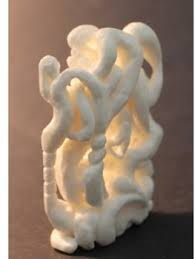 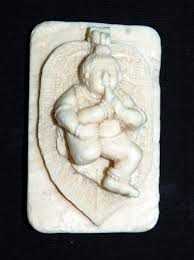 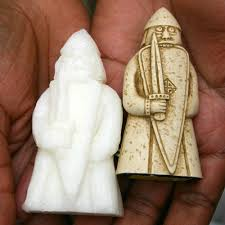